Администрация городского округа город Уфа
Республики Башкортостан
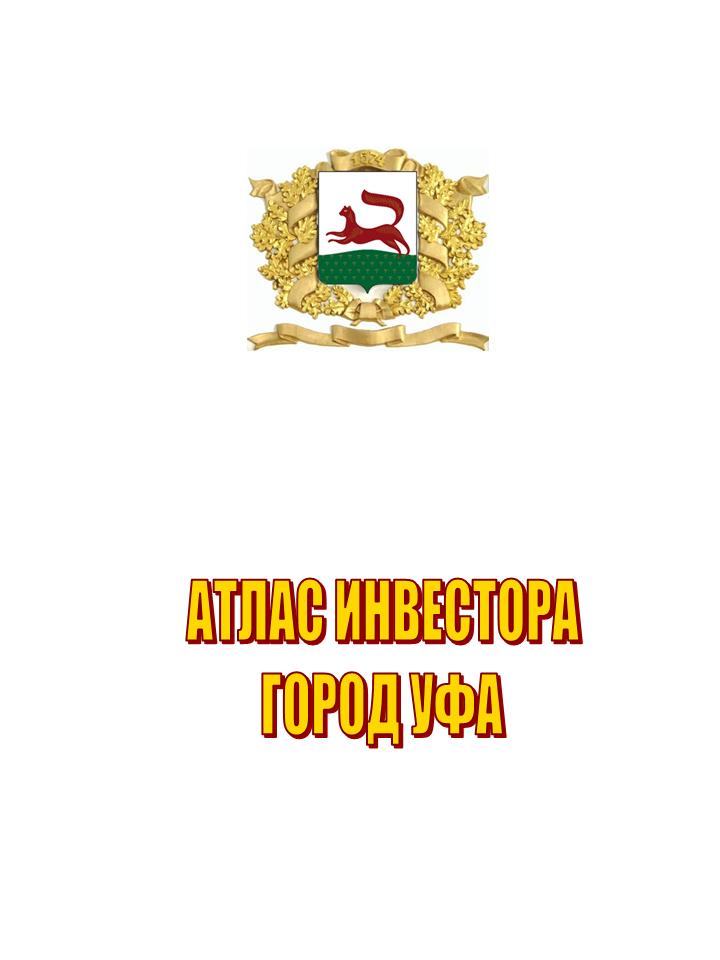 ОТЧЁТ ДЛЯ ГРАЖДАН

 к проекту решения Совета городского округа город Уфа                       Республики Башкортостан
«Об отчёте об исполнении бюджета городского округа город Уфа Республики Башкортостан за 2021 год»
УВАЖАЕМЫЕ УФИМЦЫ!
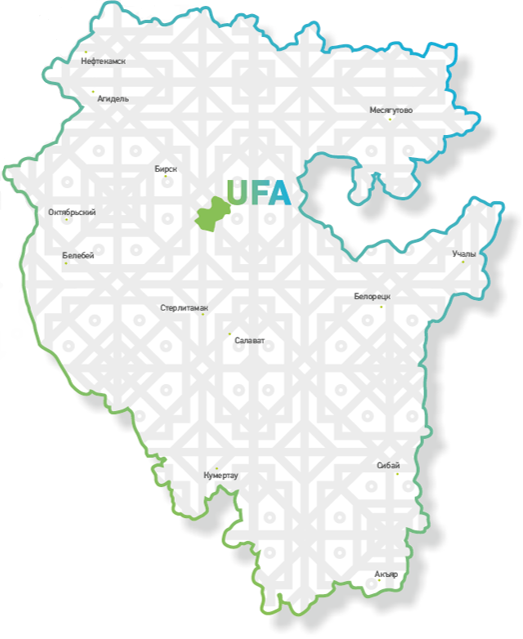 Представляем «Отчёт для граждан» к проекту решения Совета городского округа город Уфа Республики Башкортостан «Об отчёте об исполнении бюджета городского округа город Уфа Республики Башкортостан за 2021 год».
         «Отчёт для граждан» - информационный сборник, который познакомит население с основами исполнения бюджета города. 
            «Отчёт для граждан»  - упрощенная версия годового                отчёта об исполнении бюджета, облегчающая гражданам его понимание, объясняющая планы и деятельность Администрации городского округа город Уфа Республики Башкортостан. Годовой отчёт об исполнении бюджета является основным финансовым отчётным документом. 
            Учитывая большое количество форм бюджетной отчётности, в «Отчёте для граждан» в доступной форме представлена полная информация: об общих результатах исполнения бюджета города; о поступлениях в бюджет доходов в разрезе налоговых и неналоговых доходов; об объеме межбюджетных трансфертов; об объеме муниципального долга и дефиците (профиците) бюджета; о расходах, направленных на финансирование муниципальных программ города и непрограммных расходах.
АДМИНИСТРАТИВНОЕ ДЕЛЕНИЕ
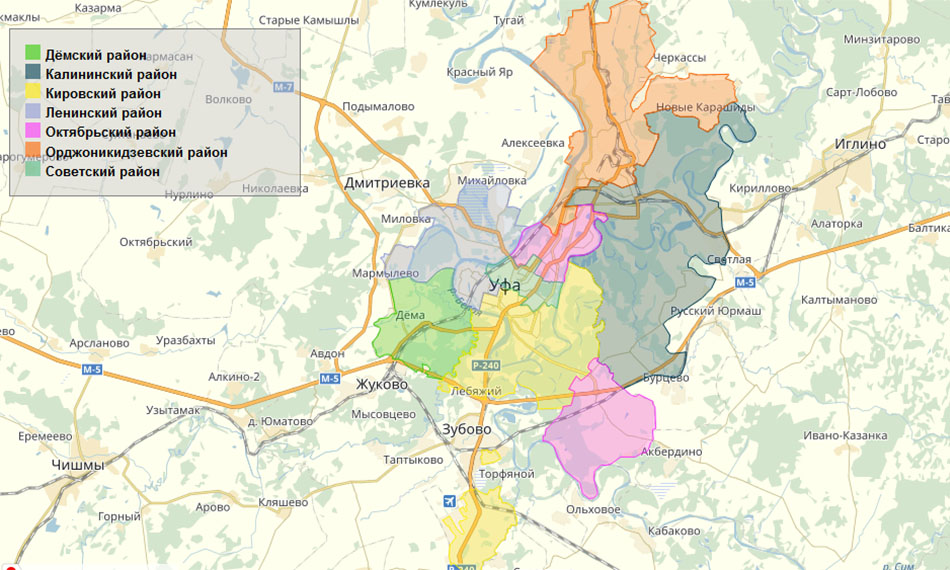 Городской округ город Уфа был образован в ходе реализации муниципальной реформы 1 января 2006 года. Консолидированный бюджет города Уфы в 2005 году включал в свой состав городской бюджет и бюджеты муниципальных образований 7 районов города.
         В рамках административно-территориального устройства, городской округ город Уфа включает 7 районов:
Дёмский;
Калининский;
Кировский;
Ленинский;
Октябрьский;
Орджоникидзевкий;
Советский.
         Районам Уфы подчинены 24 населенных пункта:
13 деревень;
7 поселков;
4 села.
ОСНОВНЫЕ ПРИОРИТЕТЫ И ЦЕЛИ БЮДЖЕТНОЙ ПОЛИТИКИ
В 2021 году бюджетная политика городского округа на 2021 год была направлена на сбалансированность бюджета городского округа, реализацию долгосрочных, стратегических планов, национальных и региональных проектов, направленных на повышение уровня жизни граждан, создание комфортных условий для их проживания, обеспечение достойного эффективного труда людей, развитие предпринимательства, цифровую трансформацию ключевых отраслей экономики и социальной сферы.
ОСНОВНЫЕ НАПРАВЛЕНИЯ НАЛОГОВОЙ ПОЛИТИКИ
Налоговая политика на 2021 год в области доходов городского округа ориентирована на сохранение достигнутого уровня налогового потенциала и создание условий для дальнейшего роста доходных источников.
ОСНОВНЫЕ ЦЕЛИ И ЗАДАЧИ                                   ДОЛГОВОЙ ПОЛИТИКИ
Целями долговой политики городского округа за предыдущий период являлись  эффективное управление муниципальным долгом городского округа, сохранение его объема на экономически безопасном уровне,  осуществление заимствований при поддержании приемлемых уровней риска и стоимости заимствований, своевременное исполнение долговых обязательств.
Динамика поступлений налоговых и неналоговых 
доходов бюджета городского округа
МЛН. РУБЛЕЙ
ОБЪЕМ НАЛОГОВЫХ И  НЕНАЛОГОВЫХ
ДОХОДОВ БЮДЖЕТА ГОРОДСКОГО ОКРУГА
Сведения об исполнении бюджета города Уфы по доходам за 2020-2021 гг.
млн. рублей
Объём и структура налоговых
доходов бюджета городского округа
Объём и структура неналоговых  
доходов бюджета городского округа
ИСПОЛНЕНИЕ ДОХОДНОЙ ЧАСТИ БЮДЖЕТА 
ГОРОДСКОГО ОКРУГА ЗА 2021 ГОД
Налоговые и неналоговые доходы
15 670,8 млн. рублей (43,6%)
35 906,0
млн. рублей
Безвозмездные поступления
20 235,2 млн. рублей (56,4%)
БЕЗВОЗМЕЗДНЫЕ ПОСТУПЛЕНИЯ
В бюджет городского округа в 2021 году поступило доходов в виде межбюджетных трансфертов из вышестоящих бюджетов в общей сумме 20 282,4 млн. рублей
СТРУКТУРА БЕЗВОЗМЕЗДНЫХ ПОСТУПЛЕНИЙ
МЛН. РУБЛЕЙ
2019 год
2020 год
2021 год
БЕЗВОЗМЕЗДНЫЕ ПОСТУПЛЕНИЯ ИЗ ВЫШЕСТОЯЩИХ БЮДЖЕТОВ
В бюджет городского округа город Уфа Республики Башкортостан в 2021 году поступило доходов в виде межбюджетных трансфертов из вышестоящих бюджетов в общей сумме 20 282,4 млн. руб. 
Дотации – межбюджетные трансферты, предоставляемые на безвозмездной и безвозвратной основе без конкретной цели и условий их использования.
Субсидии – являются целевыми средствами, предоставляемыми из бюджета Республики Башкортостан бюджету городского округа на решение приоритетных задач, определенных на федеральном и региональном уровнях, на условиях софинансирования (например – переселение граждан из аварийного жилищного фонда, строительство и реконструкция объектов муниципальной собственности, проведение кадастровых работ и пр.)
Субвенции – межбюджетные трансферты, предоставляемые на безвозмездной и безвозвратной основе на осуществление определенных целевых расходов по переданным полномочиям.
Иные межбюджетные трансферты – предоставляются в случае и порядке, предусмотренных законами Республики Башкортостан на осуществление части полномочий по решению вопросов местного значения в соответствии с заключенными договорами.
ОБЪЕМ МЕЖБЮДЖЕТНЫХ ТРАНСФЕРТОВ 
ИЗ БЮДЖЕТА РЕСПУБЛИКИ БАШКОРТОСТАН В 2021 ГОДУ
20 282,4
Субвенции – 46%
Субсидии – 35%
Иные межбюджетные трансферты – 17%
Дотации – 2%
БЕЗВОЗМЕЗДНЫЕ ПОСТУПЛЕНИЯ ИЗ ВЫШЕСТОЯЩИХ БЮДЖЕТОВ
МЛН. РУБЛЕЙ
БЕЗВОЗМЕЗДНЫЕ ПОСТУПЛЕНИЯ ИЗ ВЫШЕСТОЯЩИХ БЮДЖЕТОВ 
(продолжение таблицы)
МЛН. РУБЛЕЙ
СУБСИДИИ ЗА 2021 ГОД
СУБВЕНЦИИ ЗА 2021 ГОД
7 053,8 млн. рублей
ИНЫЕ МЕЖБЮДЖЕТНЫЕ ТРАНСФЕРТЫ         ЗА 2021 ГОД
ОСНОВНЫЕ ХАРАКТЕРИСТИКИ  ИСПОЛНЕНИЯ БЮДЖЕТА ГОРОДСКОГО ОКРУГА, МЛН. РУБЛЕЙ
ДОХОДЫ
35 906,0
33 257,0
2021 год
33 044,0
2020 год
2019 год
РАСХОДЫ
35 863,0
32 378,0
31 962,0
2021 год
2019 год
2020 год
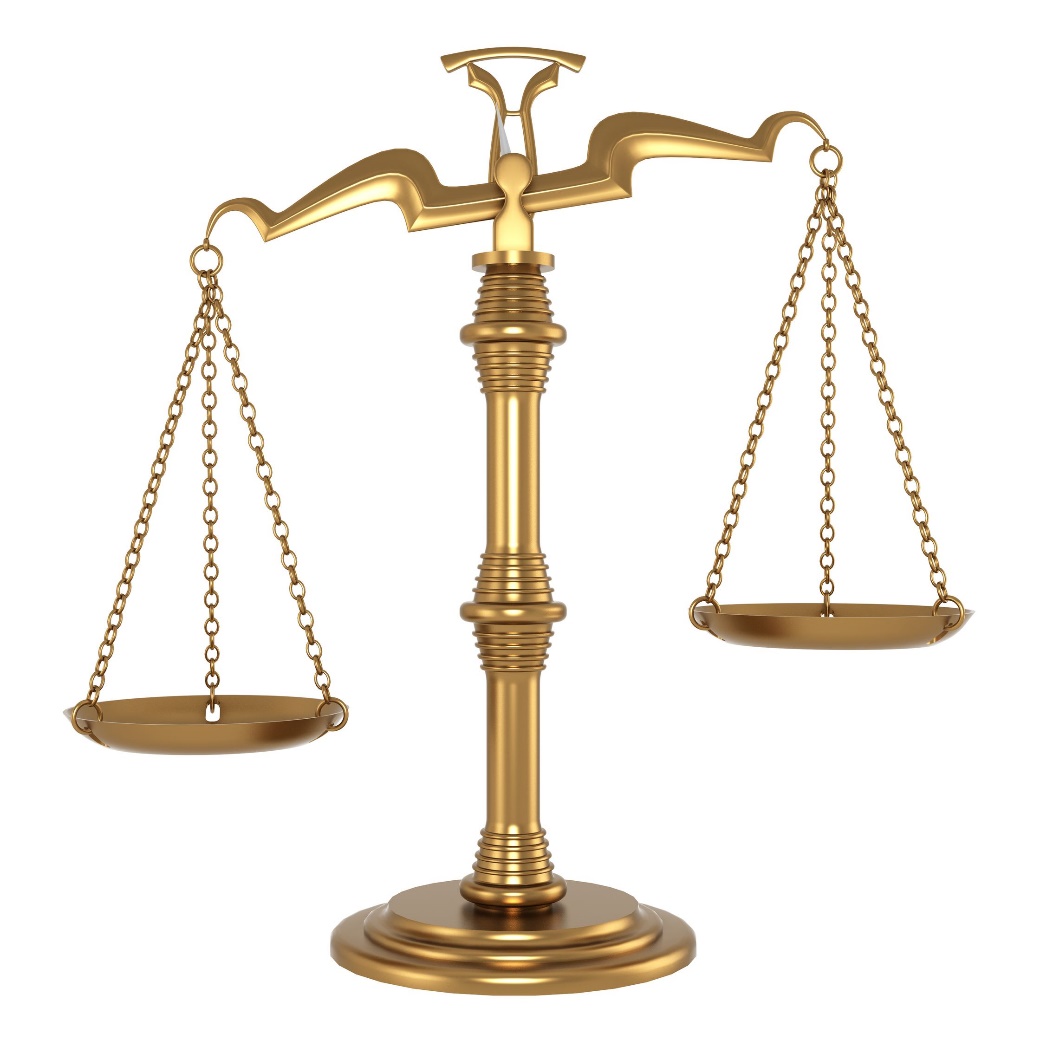 Расходы
за 2021 год
35 863,0
млн. рублей
Доходы
за 2021 год
35 906,0
млн. рублей
Профицит = 43 млн. рублей
ИСПОЛНЕНИЕ ПО РАСХОДАМ БЮДЖЕТА ГОРОДСКОГО ОКРУГА
МЛН. РУБЛЕЙ
СТРУКТУРА РАСХОДОВ БЮДЖЕТА                   ГОРОДСКОГО ОКРУГА ЗА 2021 ГОД
ОБЩЕГОСУДАРСТВЕННЫЕ ВОПРОСЫ
МЛН. РУБЛЕЙ
2 530,7
НАЦИОНАЛЬНАЯ БЕЗОПАСНОСТЬ И ПРАВООХРАНИТЕЛЬНАЯ ДЕЯТЕЛЬНОСТЬ
МЛН. РУБЛЕЙ
2021 год
НАЦИОНАЛЬНАЯ ЭКОНОМИКА
МЛН. РУБЛЕЙ
2021 год
ЖИЛИЩНО-КОММУНАЛЬНОЕ ХОЗЯЙСТВО
МЛН. РУБЛЕЙ
2021 год
ОХРАНА ОКРУЖАЮЩЕЙ СРЕДЫ
МЛН. РУБЛЕЙ
2021 год
ОБРАЗОВАНИЕ
МЛН. РУБЛЕЙ
2021 год
КУЛЬТУРА, КИНЕМАТОГРАФИЯ
МЛН. РУБЛЕЙ
792,7
2021 год
СОЦИАЛЬНАЯ ПОЛИТИКА
МЛН. РУБЛЕЙ
911,2
2021 год
ФИЗИЧЕСКАЯ КУЛЬТУРА И СПОРТ
МЛН. РУБЛЕЙ
2021 год
СРЕДСТВА МАССОВОЙ ИНФОРМАЦИИ
МЛН. РУБЛЕЙ
2021 год
ОБСЛУЖИВАНИЕ ГОСУДАРСТВЕННОГО (МУНИЦИПАЛЬНОГО) ДОЛГА
МЛН. РУБЛЕЙ
2021 год
МУНИЦИПАЛЬНЫЙ ДОЛГ
МЛН. РУБЛЕЙ
Муниципальный долг  возникает в силу осуществления заимствований.
Заимствования необходимы для:
Погашения долговых обязательств
Финансирования дефицита бюджета
Все заимствования подлежат учету в долговой книге:
банковские кредиты;
бюджетные кредиты;
размещение ценных бумаг;
предоставление гарантий.
ВАЖНО: 
    Муниципальный долг не должен превышать собственные доходы бюджета (ст. 107 БК РФ)
    Расходы на обслуживание долга не должны превышать 10 % расходов бюджета за исключением субвенций (ст. 107 БК РФ)
Основные направления долговой политики города и достигнутые результаты

Администрацией городского округа в 2021 году досрочно погашен кредит кредитных организаций в сумме 100 млн. рублей. Кроме этого, частично погашены обязательства по муниципальной гарантии в сумме 200 млн. рублей. Привлечение и погашение бюджетных кредитов из бюджета Республики Башкортостан не осуществлялось. В целях снижения нагрузки на бюджет городского округа проведена реструктуризация обязательств по бюджетным кредитам Республики Башкортостан в общей сумме 3 287,9 млн. рублей, срок по ним перенесен на период с 2026 по 2030 годы. 
   Обслуживание и погашение долговых обязательств городского округа осуществляется в соответствии с заключенными муниципальными контрактами, договорами и соглашениями своевременно и в полном объеме.
СНИЖЕНИЕ ДОЛГОВОЙ НАГРУЗКИ (млн. рублей)
РЕАЛИЗАЦИЯ НАЦИОНАЛЬНЫХ ПРОЕКТОВ НА ТЕРРИТОРИИ ГОРОДСКОГО ОКРУГАВ 2021 ГОДУ (млн. рублей)
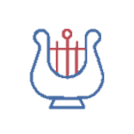 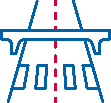 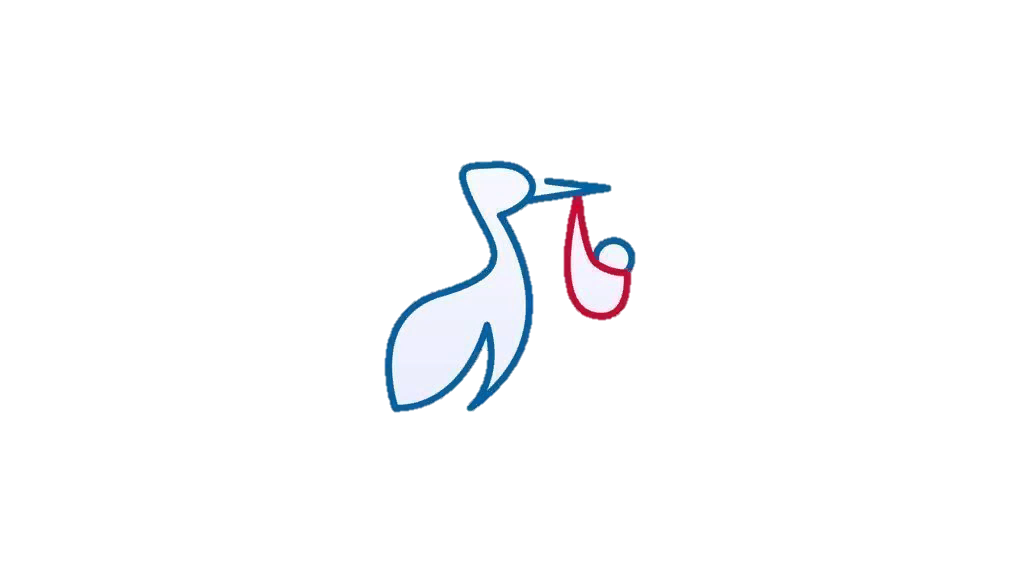 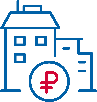 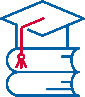 Безопасные и качественные автомобильные дороги
Жилье и городская среда
Образование
Демография
Культура
52,7
2 761,7
5,5
12,2
3 025,9
ВСЕГО
5 858,0
 млн. руб.
Источники финансирования:
ФБ – 3 359,5 млн. рублей
РБ – 2 164,7 млн. рублей
ГБ – 206,9 млн. рублей
Фонд содействия реформированию ЖКХ – 125,9 млн. рублей
Справочно:
2019 год – 3 851,5 млн. рублей
2020 год – 3 662,7 млн. рублей
ПОКАЗАТЕЛИ ФИНАНСОВОГО ОБЕСПЕЧЕНИЯ РЕГИОНАЛЬНЫХ ПРОЕКТОВ
МЛН. РУБЛЕЙ
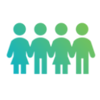 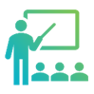 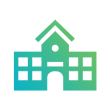 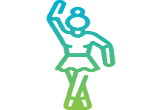 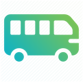 МУНИЦИПАЛЬНЫЕ ПРОГРАММЫ ГОРОДСКОГО ОКРУГА ЗА 2021 ГОД
В соответствии со статьёй 179 Бюджетного кодекса Российской Федерации, постановлением Администрации городского округа город Уфа Республики Башкортостан от 15 июня 2015 года № 2435 «Об утверждении порядка разработки, реализации и оценки эффективности муниципальных программ городского округа город Уфа Республики Башкортостан», в целях обеспечения эффективного функционирования системы программно-целевого управления городским округом постановлениями Администрации городского округа утверждены 25 муниципальных программ городского округа.

Доля программных расходов в общих расходах бюджета городского округа за 2021 год сложилась на уровне 99,2 %. 

Доля непрограммных расходов в общих расходах бюджета городского округа за 2021 год составила 0,8 %.
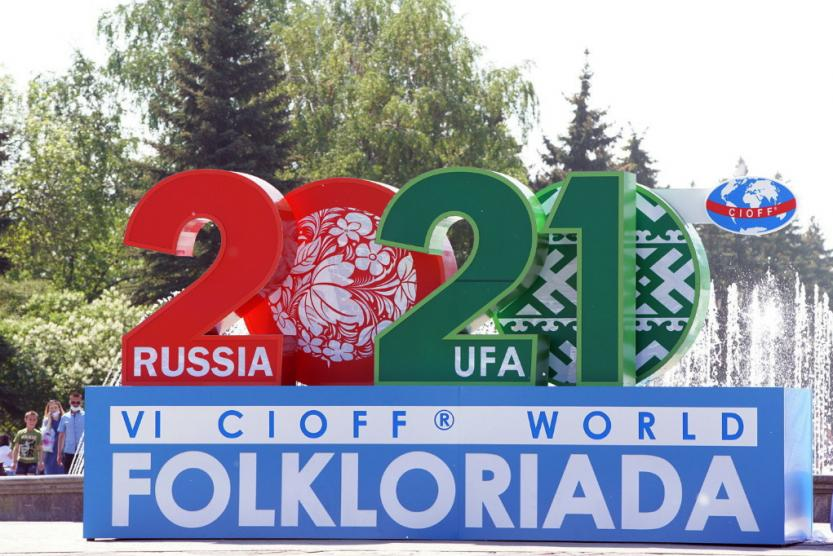 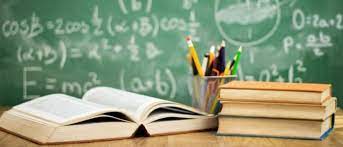 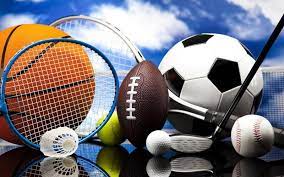 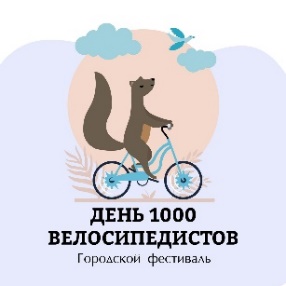 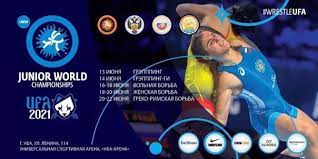 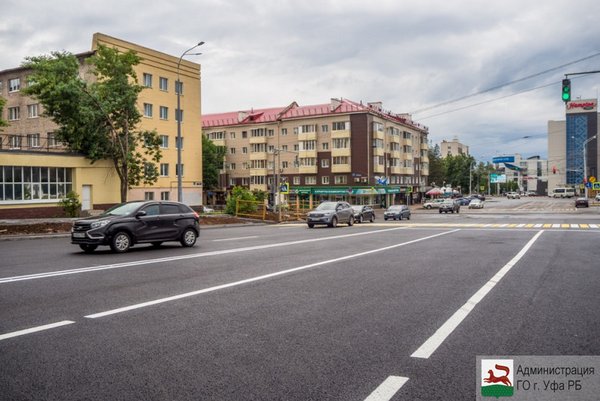 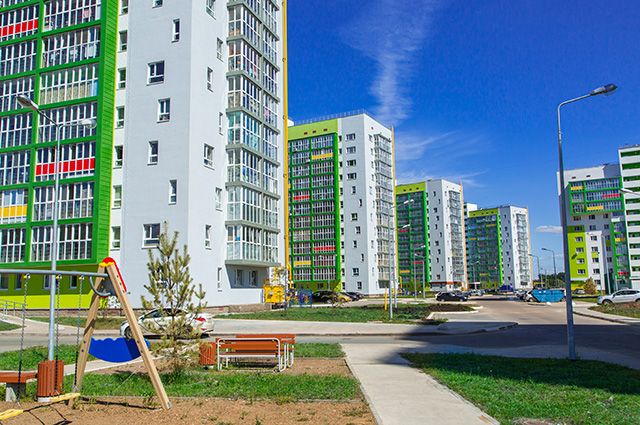 Сведения о расходах бюджета в разрезе муниципальных программ городского округа город Уфа
МЛН. РУБЛЕЙ
Сведения о расходах бюджета в разрезе муниципальных программ городского округа город Уфа (продолжение таблицы)
МЛН. РУБЛЕЙ
МУНИЦИПАЛЬНАЯ ПРОГРАММА «РАЗВИТИЕ ОБРАЗОВАНИЯ В ГОРОДСКОМ ОКРУГЕ     ГОРОД УФА РЕСПУБЛИКИ БАШКОРТОСТАН»
МЛН. РУБЛЕЙ
14 345,1
2021 год
МУНИЦИПАЛЬНАЯ ПРОГРАММА «РАЗВИТИЕ КУЛЬТУРЫ И ИСКУССТВА В ГОРОДСКОМ ОКРУГЕ ГОРОД УФА РЕСПУБЛИКИ БАШКОРТОСТАН»
МЛН. РУБЛЕЙ
1 388,8
2021 год
МУНИЦИПАЛЬНАЯ ПРОГРАММА «РАЗВИТИЕ ТРАНСПОРТНОГО ОБСЛУЖИВАНИЯ НАСЕЛЕНИЯ ГОРОДСКОГО ОКРУГА ГОРОД УФА        РЕСПУБЛИКИ БАШКОРТОСТАН»
МЛН. РУБЛЕЙ
815,6
2021 год
МУНИЦИПАЛЬНАЯ ПРОГРАММА «РАЗВИТИЕ ФИЗИЧЕСКОЙ КУЛЬТУРЫ И СПОРТА В ГОРОДСКОМ ОКРУГЕ ГОРОД УФА                  РЕСПУБЛИКИ БАШКОРТОСТАН»
МЛН. РУБЛЕЙ
765,3
2021 год
МУНИЦИПАЛЬНАЯ ПРОГРАММА «РАЗВИТИЕ ОПЕКИ И ПОПЕЧИТЕЛЬСТВА В ГОРОДСКОМ ОКРУГЕ ГОРОД УФА РЕСПУБЛИКИ БАШКОРТОСТАН»
МЛН. РУБЛЕЙ
544,9
2021 год
МУНИЦИПАЛЬНАЯ ПРОГРАММА «БЛАГОУСТРОЙСТВО ГОРОДСКОГО ОКРУГА ГОРОД УФА РЕСПУБЛИКИ БАШКОРТОСТАН»
МЛН. РУБЛЕЙ
2021 год
МУНИЦИПАЛЬНАЯ ПРОГРАММА «РАЗВИТИЕ ЖИЛИЩНО-КОММУНАЛЬНОГО ХОЗЯЙСТВА И УЛУЧШЕНИЕ ЭКОЛОГИЧЕСКОЙ ОБСТАНОВКИ В ГОРОДСКОМ ОКРУГЕ ГОРОД УФА          РЕСПУБЛИКИ БАШКОРТОСТАН»
МЛН. РУБЛЕЙ
869,9
2021 год
МУНИЦИПАЛЬНАЯ ПРОГРАММА «ПОЖАРНАЯ БЕЗОПАСНОСТЬ ГОРОДСКОГО ОКРУГА ГОРОД УФА РЕСПУБЛИКИ БАШКОРТОСТАН»
МЛН. РУБЛЕЙ
2021 год
МУНИЦИПАЛЬНАЯ ПРОГРАММА «РАЗВИТИЕ ГОРОДСКОГО ОКРУГА ГОРОД УФА                РЕСПУБЛИКИ БАШКОРТОСТАН»
МЛН. РУБЛЕЙ
1 816,7
2021 год
МУНИЦИПАЛЬНАЯ ПРОГРАММА «РАЗВИТИЕ МОЛОДЕЖНОЙ ПОЛИТИКИ В ГОРОДСКОМ ОКРУГЕ ГОРОД УФА РЕСПУБЛИКИ БАШКОРТОСТАН»
МЛН. РУБЛЕЙ
247,8
2021 год
МУНИЦИПАЛЬНАЯ ПРОГРАММА «РАЗВИТИЕ ПРЕДПРИНИМАТЕЛЬСТВА И ТУРИЗМА В ГОРОДСКОМ ОКРУГЕ ГОРОД УФА            РЕСПУБЛИКИ БАШКОРТОСТАН»
МЛН. РУБЛЕЙ
6,0
2021 год
МУНИЦИПАЛЬНАЯ ПРОГРАММА «РАЗВИТИЕ СИСТЕМЫ БЕЗОПАСНОСТИ, ЗАЩИТЫ НАСЕЛЕНИЯ И ТЕРРИТОРИИ ГОРОДСКОГО ОКРУГА ГОРОД УФА РЕСПУБЛИКИ БАШКОРТОСТАН ОТ ЧРЕЗВЫЧАЙНЫХ СИТУАЦИЙ ПРИРОДНОГО, ТЕХНОГЕННОГО ХАРАКТЕРА И ИНЫХ ПРОИСШЕСТВИЙ»
МЛН. РУБЛЕЙ
2021 год
МУНИЦИПАЛЬНАЯ ПРОГРАММА «ВЗАИМОДЕЙСТВИЕ С ИНСТИТУТАМИ ГРАЖДАНСКОГО ОБЩЕСТВА В ГОРОДСКОМ ОКРУГЕ ГОРОД УФА                                              РЕСПУБЛИКИ БАШКОРТОСТАН»
МЛН. РУБЛЕЙ
2021 год
МУНИЦИПАЛЬНАЯ ПРОГРАММА «РАЗВИТИЕ СТРОИТЕЛЬСТВА, РЕКОНСТРУКЦИИ, КАПИТАЛЬНОГО РЕМОНТА, РЕМОНТА ДОРОГ И ИСКУССТВЕННЫХ СООРУЖЕНИЙ ГОРОДСКОГО ОКРУГА ГОРОД УФА                   РЕСПУБЛИКИ БАШКОРТОСТАН»
МЛН. РУБЛЕЙ
2021 год
МУНИЦИПАЛЬНАЯ ПРОГРАММА «РАЗВИТИЕ ГРАДОСТРОИТЕЛЬНОЙ ДЕЯТЕЛЬНОСТИ НА ТЕРРИТОРИИ ГОРОДСКОГО ОКРУГА ГОРОД УФА РЕСПУБЛИКИ БАШКОРТОСТАН»
МЛН. РУБЛЕЙ
2021 год
МУНИЦИПАЛЬНАЯ ПРОГРАММА «РАЗВИТИЕ ЗЕМЕЛЬНЫХ И ИМУЩЕСТВЕННЫХ ОТНОШЕНИЙ НА ТЕРРИТОРИИ ГОРОДСКОГО ОКРУГА            ГОРОД УФА РЕСПУБЛИКИ БАШКОРТОСТАН»
МЛН. РУБЛЕЙ
2021 год
МУНИЦИПАЛЬНАЯ ПРОГРАММА «УПРАВЛЕНИЕ МУНИЦИПАЛЬНЫМИ ФИНАНСАМИ ГОРОДСКОГО ОКРУГА ГОРОД УФА                                              РЕСПУБЛИКИ БАШКОРТОСТАН»
МЛН. РУБЛЕЙ
397,7
2021 год
РАЗВИТИЕ ТЕРРИТОРИЙ РАЙОНОВ ГОРОДСКОГО ОКРУГА ГОРОД УФА РЕСПУБЛИКИ БАШКОРТОСТАН
Ответственными исполнителями являются Администрации районов городского округа город Уфа Республики Башкортостан.
МЛН. РУБЛЕЙ
179,9
379,5
286,2
405,6
424,1
317,4
471,8
МУНИЦИПАЛЬНАЯ ПРОГРАММА «ФОРМИРОВАНИЕ СОВРЕМЕННОЙ ГОРОДСКОЙ СРЕДЫ ГОРОДСКОГО ОКРУГА ГОРОД УФА РЕСПУБЛИКИ БАШКОРТОСТАН»
МЛН. РУБЛЕЙ
805,7
2021 год
Расходы на поддержку проектов развития общественной инфраструктуры, основанных на местных инициативах
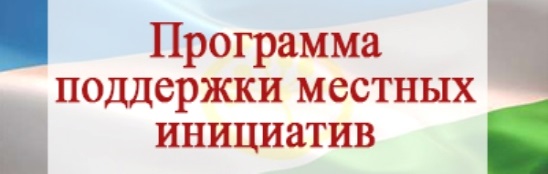 Поддержка проектов осуществляется за счёт средств бюджета Республики Башкортостан, бюджета городского округа, физических и юридических лиц
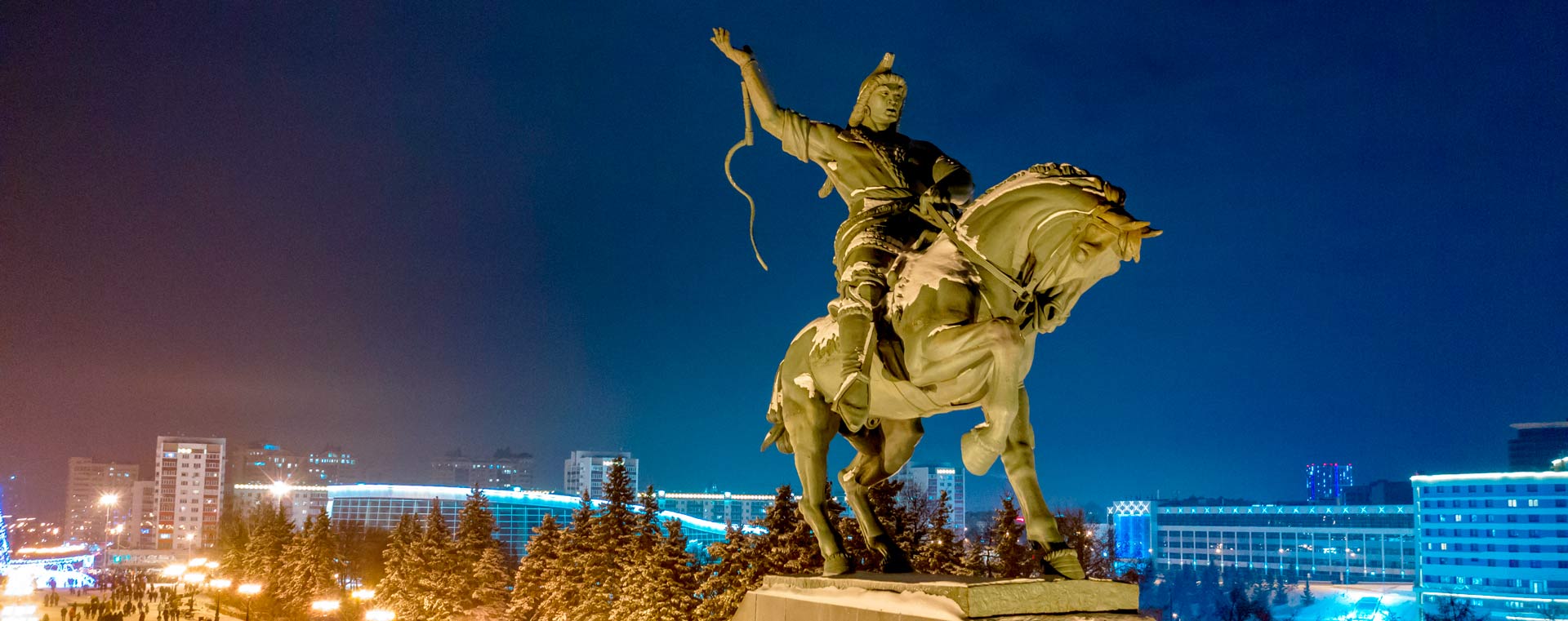 ОТЧЁТ ДЛЯ ГРАЖДАН ПОДГОТОВЛЕН ФИНАНСОВЫМ УПРАВЛЕНИЕМ АДМИНИСТРАЦИИ ГОРОДСКОГО ОКРУГА ГОРОД УФА РЕСПУБЛИКИ БАШКОРТОСТАН
450098, РБ, г. Уфа, проспект Октября, 120.
Тел: 279-05-40
Факс: 235-95-53